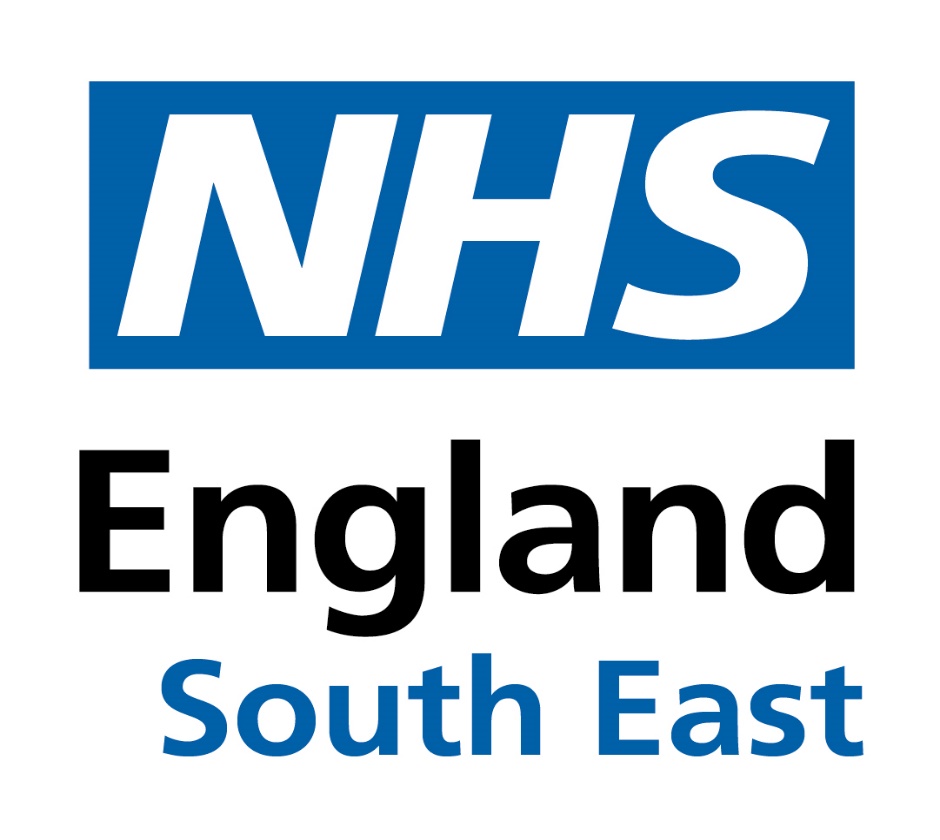 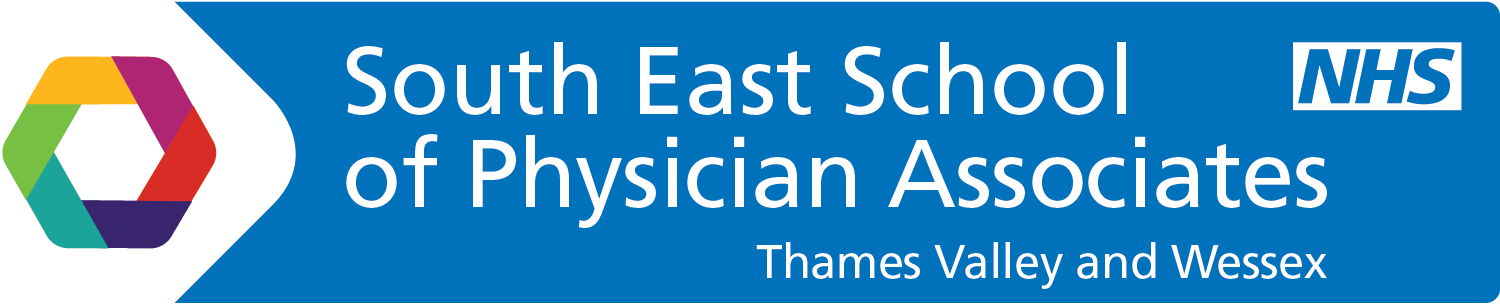 Save the Date: Physician Associates in Primary Care Webinar
Thursday 29 June 2023
13:00-14:00pm
21/04/23
Top tips for PAs who are navigating their first year in practice
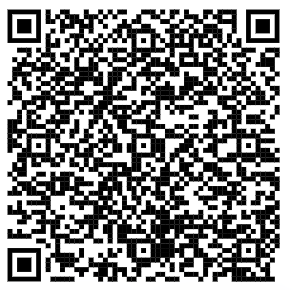